Clustered Repeats and Regulatory Sequences and more fun…
Amanda Rutledge
What are clustered repeats and regulatory sequences	?
Sequence of a genome that regulates the expression of genes
Transcription factors bind to these sites
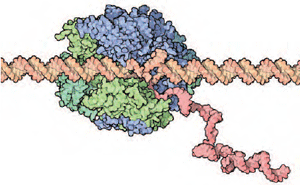 In order for them to bind…
They need to be able to recognize the proper binding site so the sequence needs to be unique and purposely placed
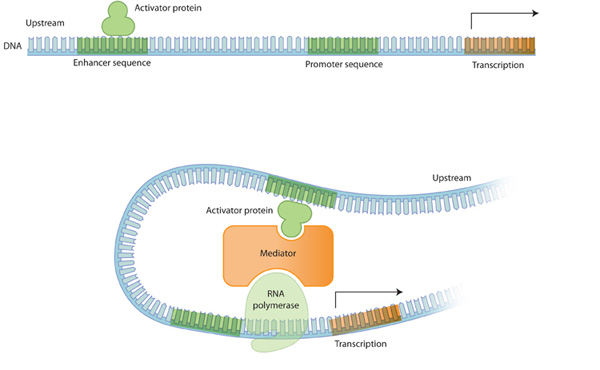 What to look for…
Stem Loop Structures
Repeated sequences or patterns
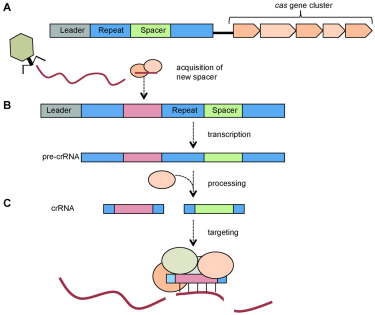 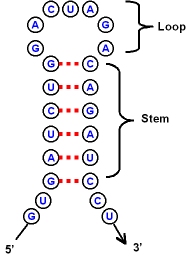 How can we look for these?
BIOBIKE!